Casustraining spoedgevallen
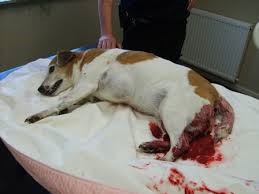 1
Casussen.
Epilepsie patiënt
Shock en infuusbeleid
Aangereden hond

Doel:
Wat moet je doen in spoed situaties.
Herkennen en behandelen van shock.
2
Epilepsie; welke vragen kun je stellen?
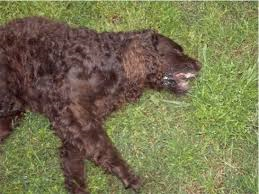 3
Epilepsie; welke vragen kun je stellen?
Hoe lang duurt de aanval? > 5 minuten?
Heeft de hond er meerdere gehad? Zo ja, hoe lang zit er tussen?
Is dit de eerste keer/ Krijgt de hond er medicijnen voor?
Is de hond drachtig/lacterend?
Is er sprake van andere aandoeningen? Diabetes?
Hoe oud is de hond?
Was het een warme dag?
4
Eerste hulp = ?
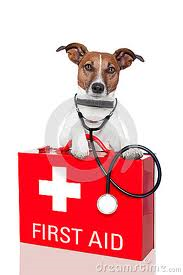 5
Eerste hulp.
Aanval couperen
Zuurstof
APT ( evt koelen)
Bloed afnemen.
Braunule plaatsen.
6
Wat heb je nodig?
Valium rectaal: Stesolid
Stethoscoop, thermometer
Zuurstof
Koelen: alcohol, cold packs, koel-elementen
Braunule
Bloedbuizen
Glucose 20-40%
( valium iv)
7
Wat als…………
De patiënt niet reageert op de valium?

Bloed: glucose bepaling: Laag?

Calcium bepaling: Laag?
8
Is de patiënt gestabiliseerd..
Op rustige plek leggen: Opname, spreekkamer
A,P,T controle
Als er veel mensen of wisselende diensten zijn: protocol opstellen en belang van patiënten kaart zorgvuldig invullen.
9
Herkennen van shock.
Noteer wat je nog weet van shock:
Definitie
Verschijnselen
therapie
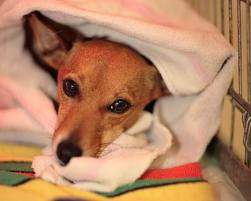 10
Shock
Shock: lichaamscellen krijgen te weinig zuurstof door slechte circulatie
Te weinig circulerend bloedvolume ( hypovolemisch)
Hart pompt onvoldoende rond ( cardiogeen)
Obstructie grote bloedvaten ( obstructive)
11
Shock
Reactie lichaam:
Hoge hartfrequentie ( nt bij kat/ konijn)
Lage temp.
Ademhaling
Bleke slijmvliezen
CRT > 1,5 sec
12
Hoe was het ook al weer?
Normaalwaarden APT slvl hond/ kat/ konijn:
13
Shock
Verschillen tussen hond, kat en konijn:
14
Infuustherapie bij shock.
Infuus shock bolus:
Katten en risico patiënten: kristalloïd 10 ml/ kg
Kittens:				  kristalloïd 20-30 ml/kg
Volw. Honden:		  kristalloïd 20-30 ml/kg
Pups:				  kristalloïd 30-45 ml/kg
Infuussnelheid:
Katten, jonge dieren en risico patiënten in 20-30 minuten; honden in 15 minuten
15
Infuus vloeistoffen
Kristalloïd: Fysiologisch zout, Ringer’s: vloeistof, die nr weefsel wordt getransporteerd; blijft slechts max 30 min in vaatbed.

Colloïden: bevatten synthetische eiwitten, die vaatbed opvullen en in vaten blijven gedurende 3-4 uur
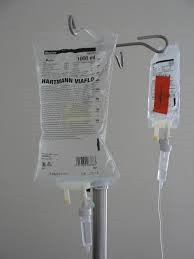 16
Infuustherapie bij shock.
Na elke shockbolus controle van APT, slvl, CRT en deze doorgeven aan dierenarts.
Altijd iv of in bot toedienen; sc werkt niet: perifere vasoconstrictie!
Ieder kwartier checken tot stabiel.
Als het dier nog steeds of weer in shock is, nogmaals shockbolus toedienen.
Kan max 3x
17
Aangereden hond:Jack, 10 jarige Jack Russell Terriergebroken poot; agressief
18
Help, wat moet ik doen???
Taakverdeling: dierenarts, maar bij afwezigheid een paravet met ervaring.
ABC: airway, breathing/ bleeding, circulation/ APT/ slvl, CRT
Zuurstof
Infuus: wat en hoeveel: delegeer berekenen.
Pijnstilling: welke????
Bloedonderzoek: Ht, PCV= packed cell volume
19
Pijnstillers.
Tolfedine
Metacam   niet bij nierpatiënten en shock!!!
Rimadyl
Dolagis
Methadon			1e keus bij shock!
( werkt na 5 -10 min, gedurende  4 uur)
Buprenorfine			werkt pas na 1 uur!
20
Terug naar Jack
Eigenaar in paniek, Jack bloedt en heeft gebroken poot .
Jack bijt om zich heen.
Wat nu???
Wat eerst?
21
Taakverdeling.
Wie doet ABC/ APT, slvl, CRT?
Wie legt spullen klaar: 
Braunule
Infuusvloeistof en –systeem
Bloedbuisjes
zuurstof
PIJNSTILLING.
22
Beoordeling patiënt /triage
Airway: luchtweg vrij?
Breathing/ bleeding: kan hij ademhalen, arteriële bloeding?
Circulation: is er een hartslag?


Ademhaling, type, frequentie
Pols, hartfrequentie
Temperatuur
Slijmvliezen
CRT
Zuurstof
Agressief: snuitje, als het ademhaling nt belemmert
23
beoordeling Jack
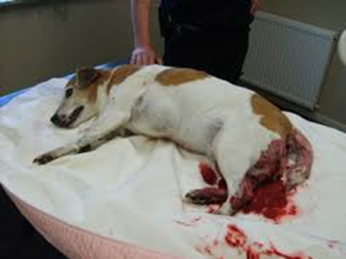 ABC/APT: geen art. bloedingen
A: 60/ min
P: 180/ min
T: 36,1 C
Slvl: bleekrose
CRT: >2 sec

Is Jack wel/ niet in shock?
Wat gaan we nu doen?
24
Vervolg Jack
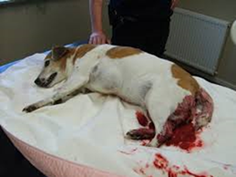 Plaatsen iv infuus.
Welk infuus en hoeveel mag hij hebben?
Jack weegt 8 kg
8 x 20-30 ml= 160-240 ml Fysiologisch zout
Bloedafname ( PCV, TE, Ht) voor starten infuus.
PIJNSTILLING: welke?
Methadon! Absoluut geen NSAID’S!!
25
Vervolg Jack
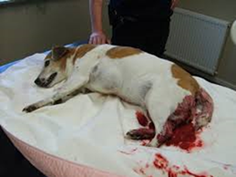 Bloedwaarden voor infuus:
Na shock bolus/ pijnstilling:
PCV: 47% (38-57%)
TE: 6,5 gr/dl (5,8-7,6)
Ht: 0,48 ( 0,37-0,55)
A: 40/ min
P:120/ min		
T:37,1 C
Slvl: bleek rose; CRT: 1 sec

Is Jack nog steeds in shock?
26
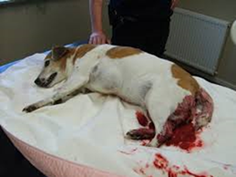 Vervolg Jack
Nee, hij reageert goed op de behandeling, dus:
Monitoren in de opname:
APT: iedere 15-30 min. Als stabiel blijft: steeds grotere tussenpozen.
Verband om poot.
Elke 2 uur controle bloedwaarden ivm blijvend bloedverlies.
Monitoren op pijn.
27
Vervolg Jack
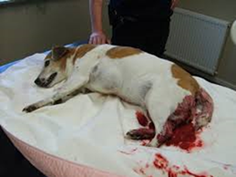 2 uur later in de opname:
A: 40/ min
P: 160/min
T: 36,5 C
Slvl: bleekrose
CRT: 2 sec
Bloed: PCV: 44%, TE: 6,1 g/ dl; Ht: 0,45
Hoe gaat het met Jack? Wat ga je doen?
28
Vervolg Jack
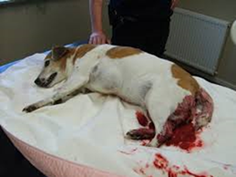 Jack is duidelijk weer in shock .
Zijn bloedwaarden zijn lager dan voor het starten van het infuus: je verdunt het bloed, dus geen schokkende daling.
Shock behandelen met 2e shockbolus.
Vervolgens weer monitoren.
29
Vervolg Jack
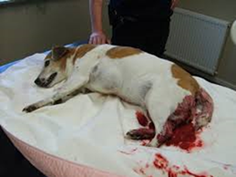 4 uur later in de opname:
A: 40/ min.
P: 120/ min
T: 37,5 C
Slvl: bleekrose
CRT: 1 sec
Bloedwaarden: PCV: 36%; TE: 5,9 g/dl; Ht:0,39 
Hoe gaat het met Jack? Wat ga je doen?
30
Vervolg Jack
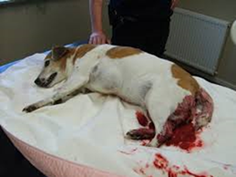 Hoe gaat het met Jack? 
	Niet in shock. 
Wat zeggen de bloedwaardes?
	Blijvend bloedverlies
Wat ga je doen?
	Operatie, evt bloedtransfusie als PCV 	<20%, of als ademhaling en pols enorm 	stijgen; resp en cardiovasc compensatie.
31
Eind goed, al goed!
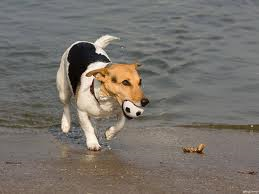 32